学位论文抽检及被举报情况通报
[Speaker Notes: 照片为学生拍摄的礼堂]
博士学位论文抽检
主要问题
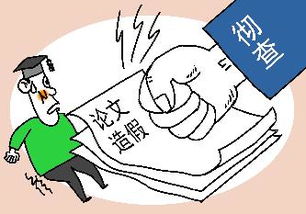 论文内容与授予学位学科不符
创新性不足，在理论、方法上未取得突破性成果
实测数据少，在数据分析和结果解释方面存在不足
论文设计不合理，结构紊乱，逻辑性差，写作不规范
疑似学术不端，引用未标明出处
创新性不足，参考文献不够，语言不严谨，组织不清晰
论文研究偏工程，学术水平偏低
文章内容偏离主题，发表文章与论文内容无关
中英文题目不一致，英文摘要过于简单，写作不规范
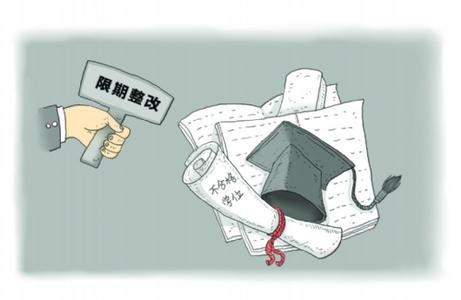 学位论文抽检
2019年抽检反馈结果-1
图的说明与文字无法对应
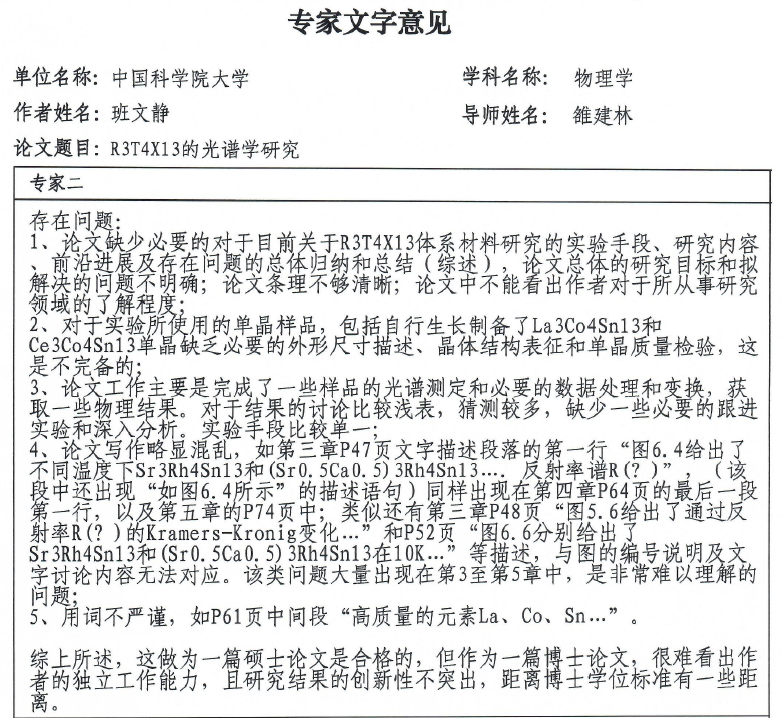 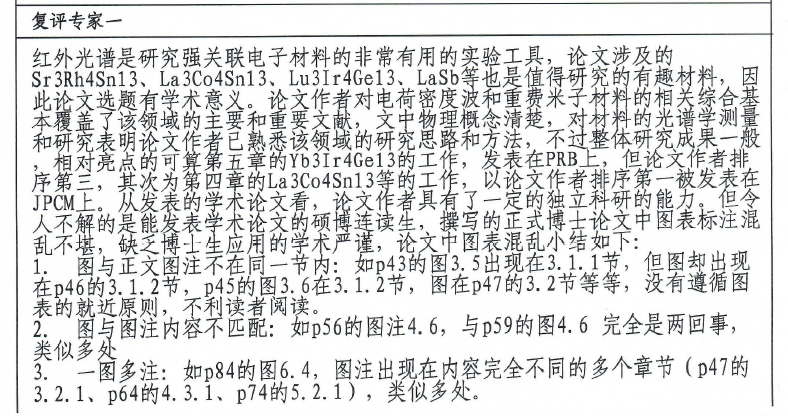 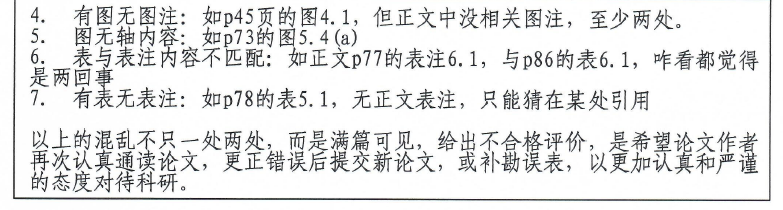 学位论文抽检
2019年抽检反馈结果-2
创新性不足，深度不够，写作不规范
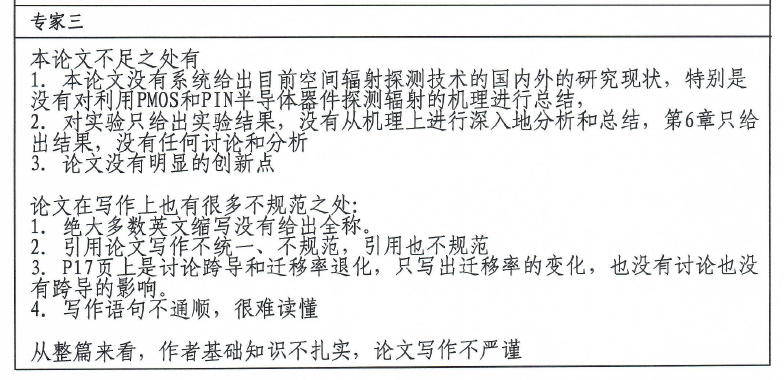 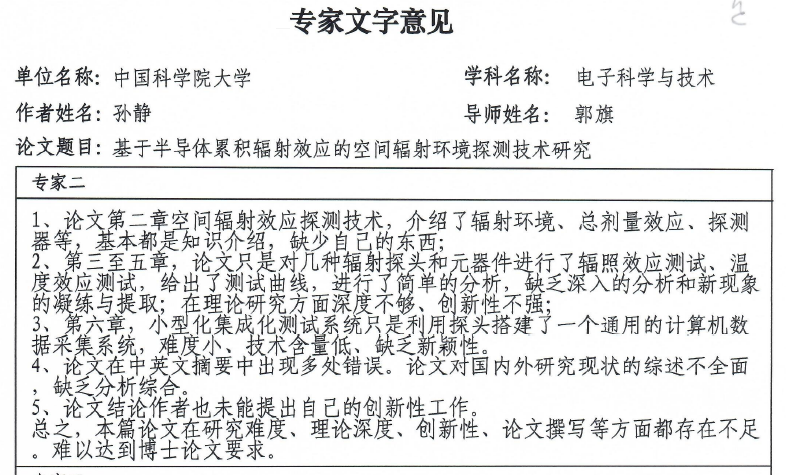 学位论文抽检
2019年抽检反馈结果-3
写作不规范
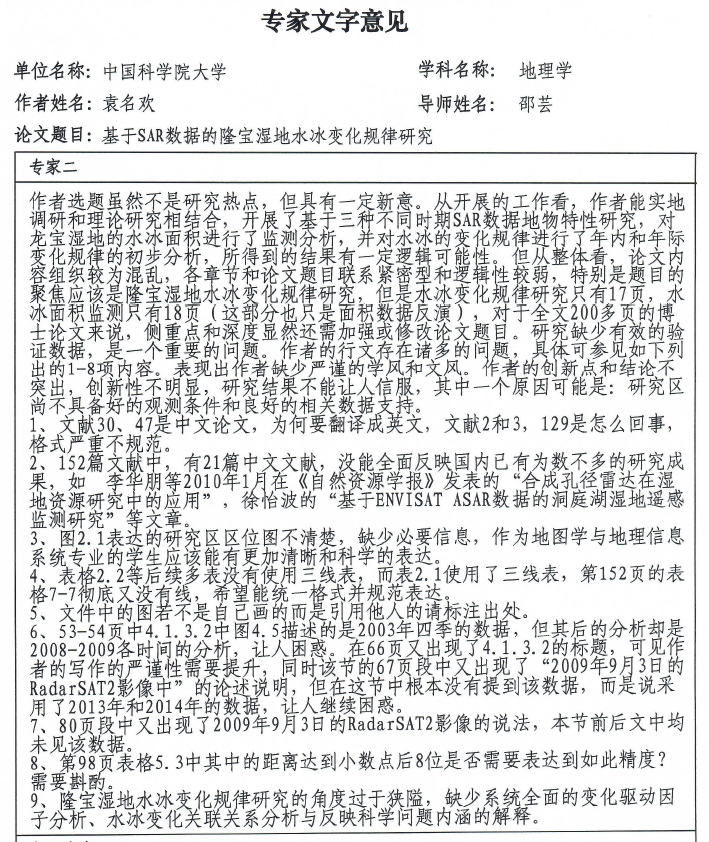 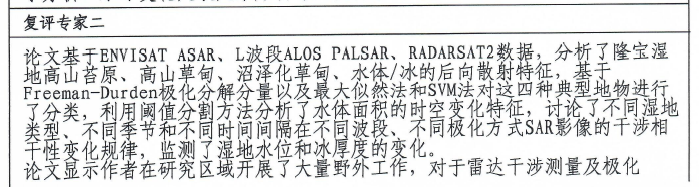 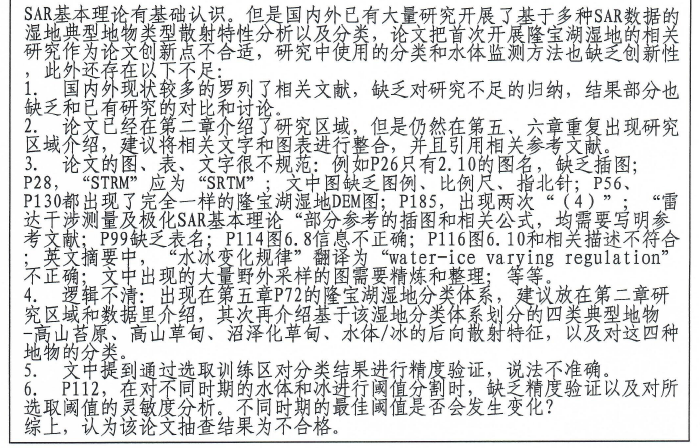 学位论文抽检
2019年抽检反馈结果-4
工作量不足，写作不规范
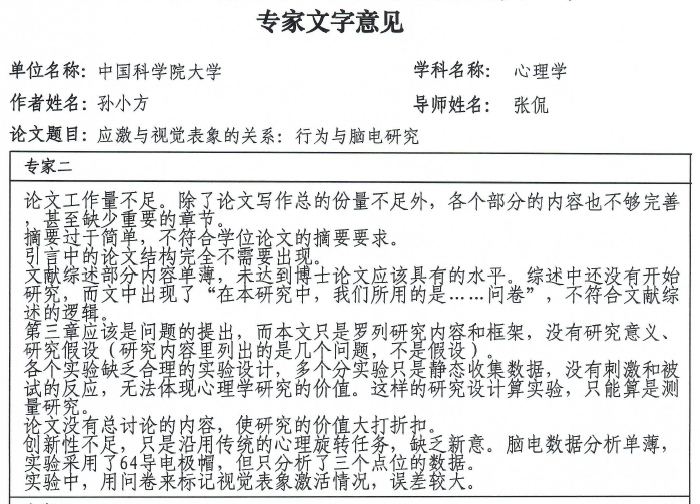 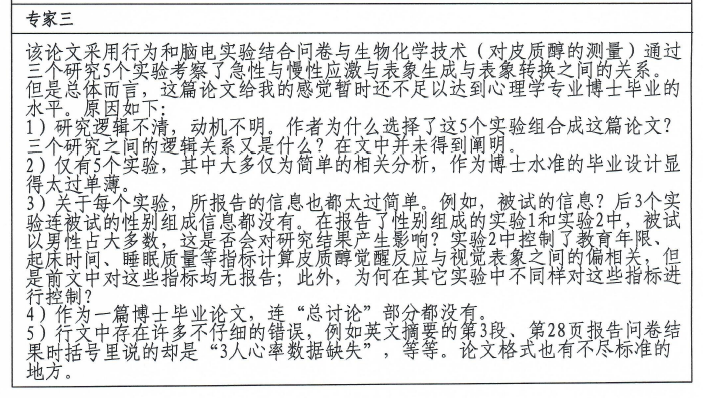 学位论文抽检
2019年抽检反馈结果-5
原理描述较多，缺乏解决方案，写作不规范
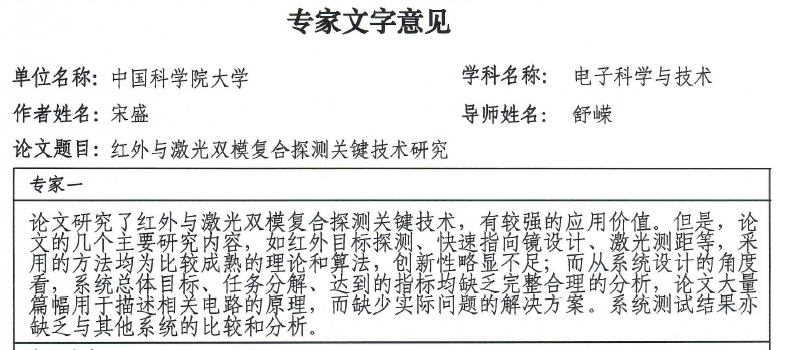 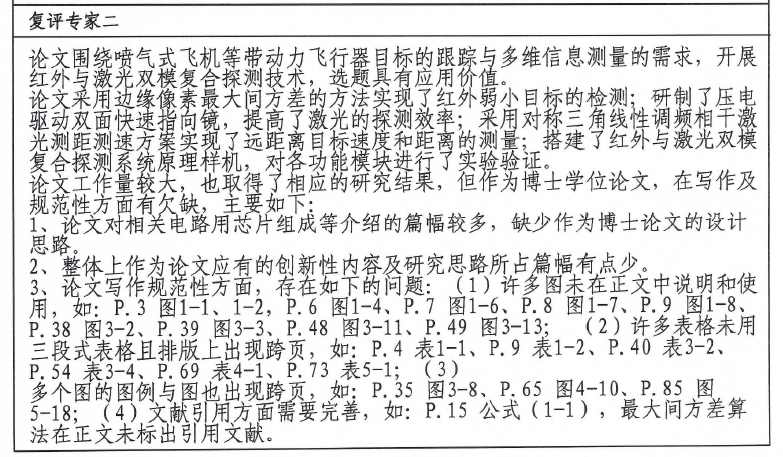 学位论文抽检
创新性不足，深度不够
2019年抽检反馈结果-6
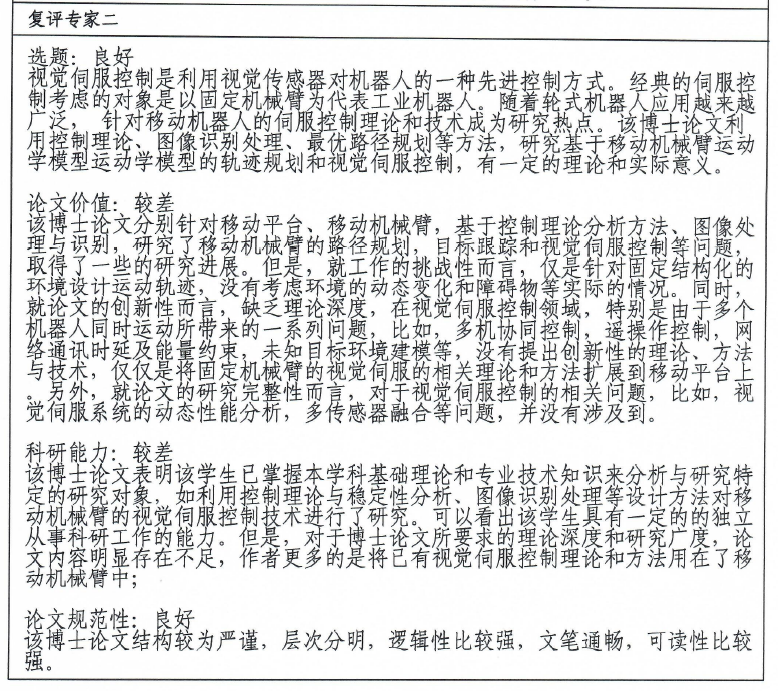 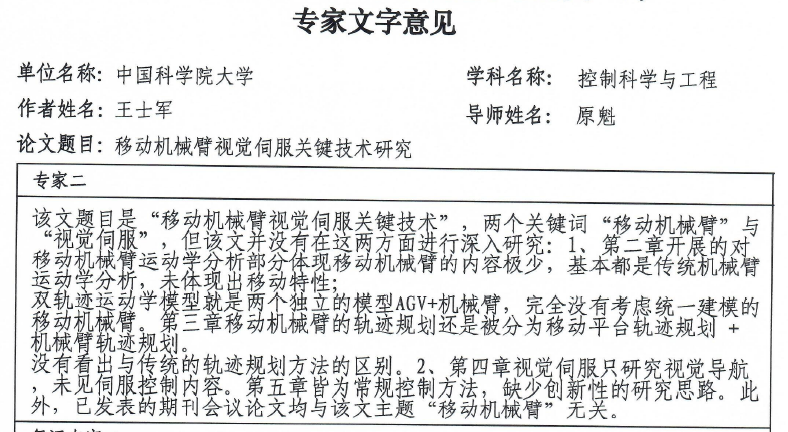 学位论文抽检
2019年抽检反馈结果-7
研究内容与授予学位学科不符，发表小论文与大论文内容不符
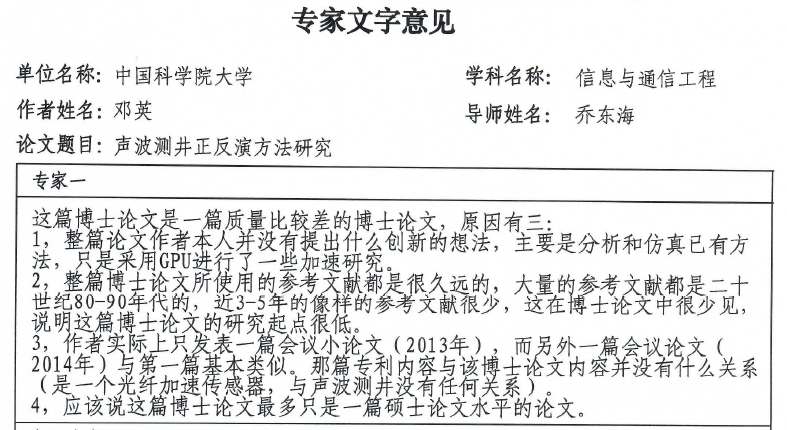 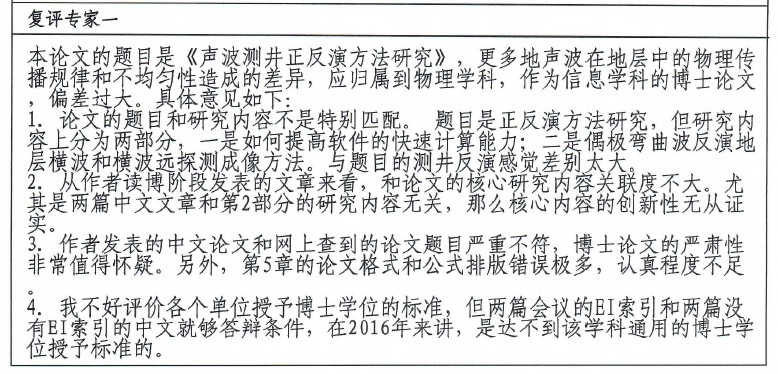 2019年硕士学位论文抽检反馈
抽检范围：2018年度授予硕士学位人员
抽检篇数：136篇，涉及53个一级学科
“存在问题学位论文”：1篇
涉及单位和学科：
2019年硕士学位论文抽检反馈
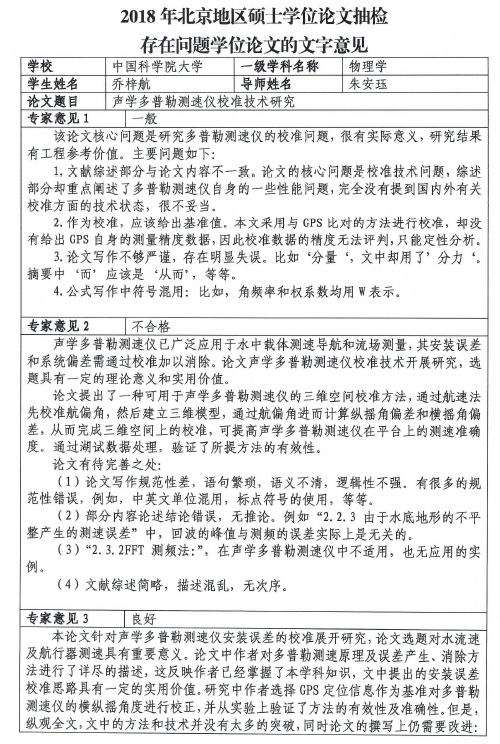 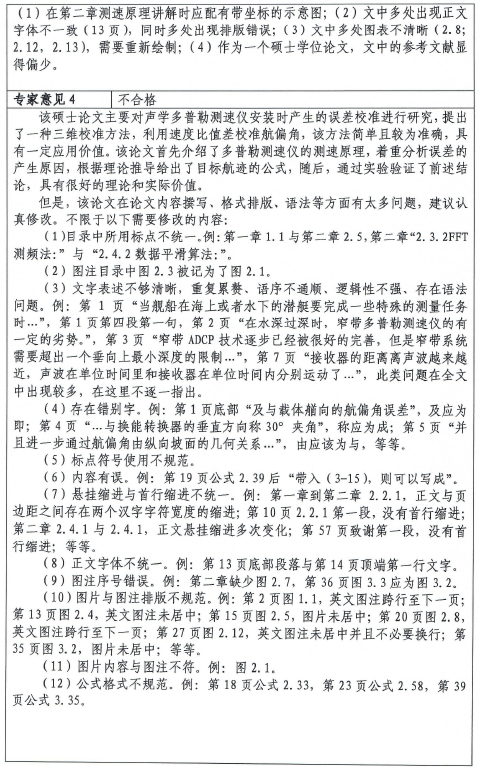 2019年硕士学位论文抽检反馈
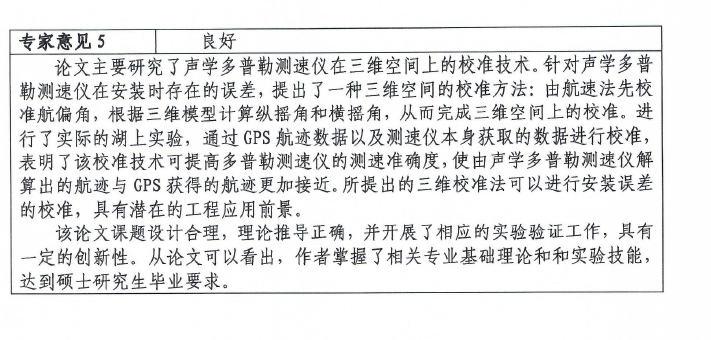 《博士硕士学位论文抽检结果处理办法》
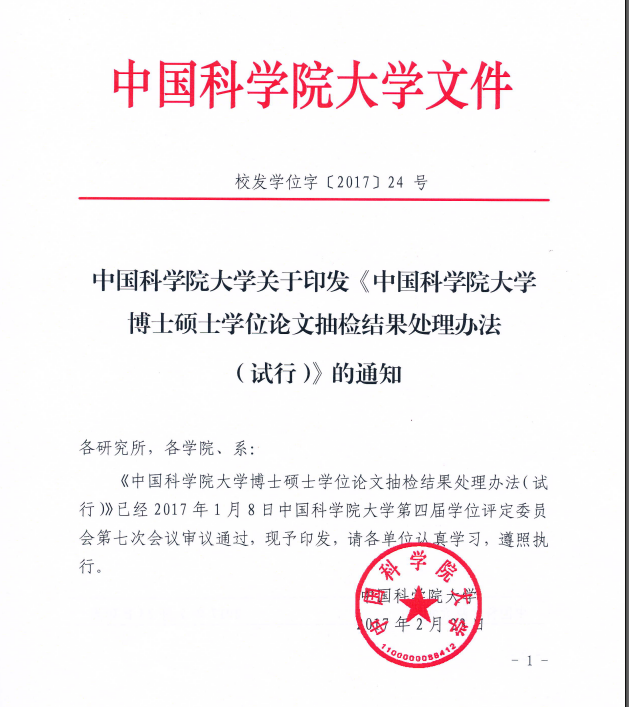 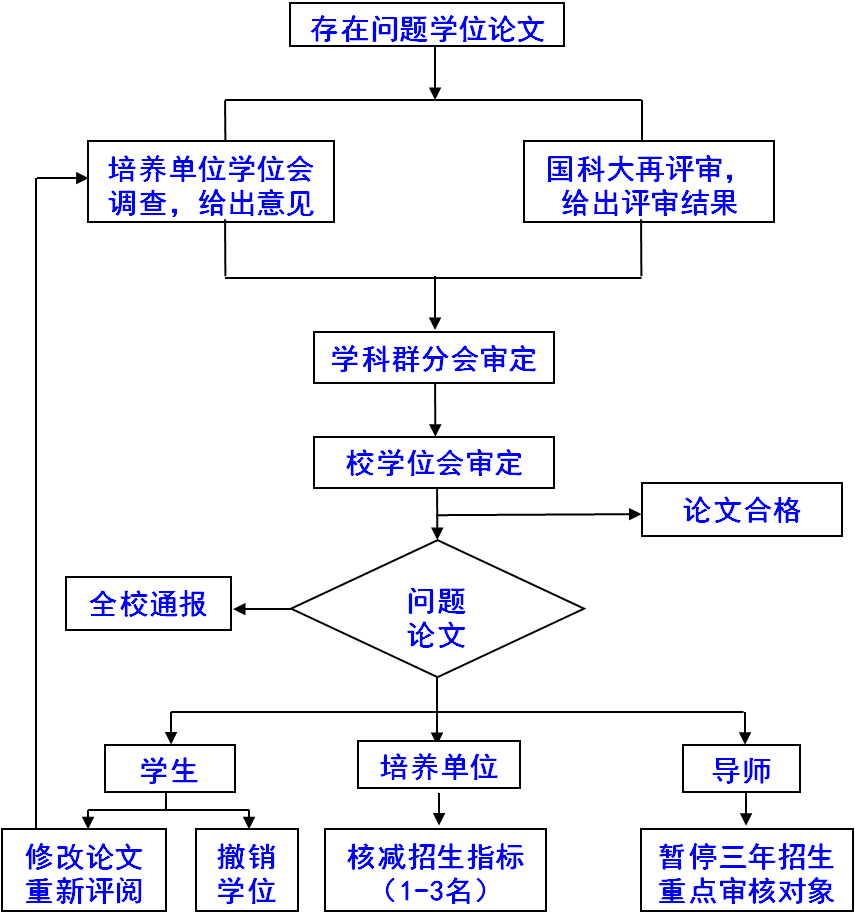 学位论文被举报情况通报
总体情况：2019年共接到学位论文被举报事件3件，两篇博士学位论文、1篇硕士学位论文
涉及学科与单位：
学位论文被举报情况通报
处理情况进展：
校学位委员会审定
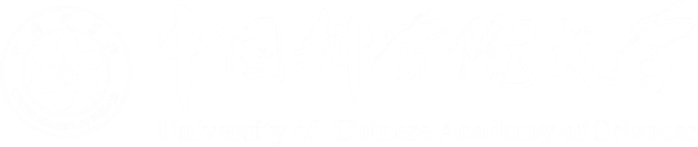 请高度重视论文质量